Exploring the acceptability of a computerized intervention for anxiety sensitivity in OEF/OIF Veterans with mTBI to potentially mitigate suicide risk
Lisa M. Betthauser, MBA, PhD,1,2 Sean Barnes, PhD,1,3 Kathryn Cochran,1,2 
Suzanne McGarity, PhD,1 Brian Albanese, MS,4 Brad Schmidt, PhD,4
Lisa A. Brenner, PhD1-3

1Rocky Mountain Mental Illness, Research, Education and Clinical Center (MIRECC), 2Department of Physical Medicine and Rehabilitation, University of Colorado, Anschutz Medical Campus, 3Department of Psychiatry, School of Medicine, University of Colorado, Anschutz Medical Campus, 4Department of Psychology, Florida State University
Disclaimer
This presentation is based on work supported, in part, by the Department of 	Veterans Affairs, but does not necessarily represent the views of 
	the Department of Veterans Affairs or the United States Government.


Acknowledgements:
	Thank you to Alexandra Schneider for crunching numbers.
	Thank you to the RM MIRECC staff for assistance in recruiting/promoting the study.
Learning Objectives
Review Anxiety Sensitivity (AS)
Discuss the relevance of treating AS
Present a current cognitive-behavioral treatment for AS (CAST)
Learning Objectives
Illustrate the acceptability & feasibility of CAST in an OEF/OIF Veteran sample
Review initial barriers & facilitators
Facilitate preliminary discussion and implications for future research/clinical practice
What is Anxiety Sensitivity?
What is Anxiety Sensitivity?
“Fear of Fear”


Tendency to fear physiological bodily sensations associated with anxiety arousal1

Amplified reaction to stress
Established in extant literature as a multidimensional construct of anxiety:
Physical
Cognitive
Social
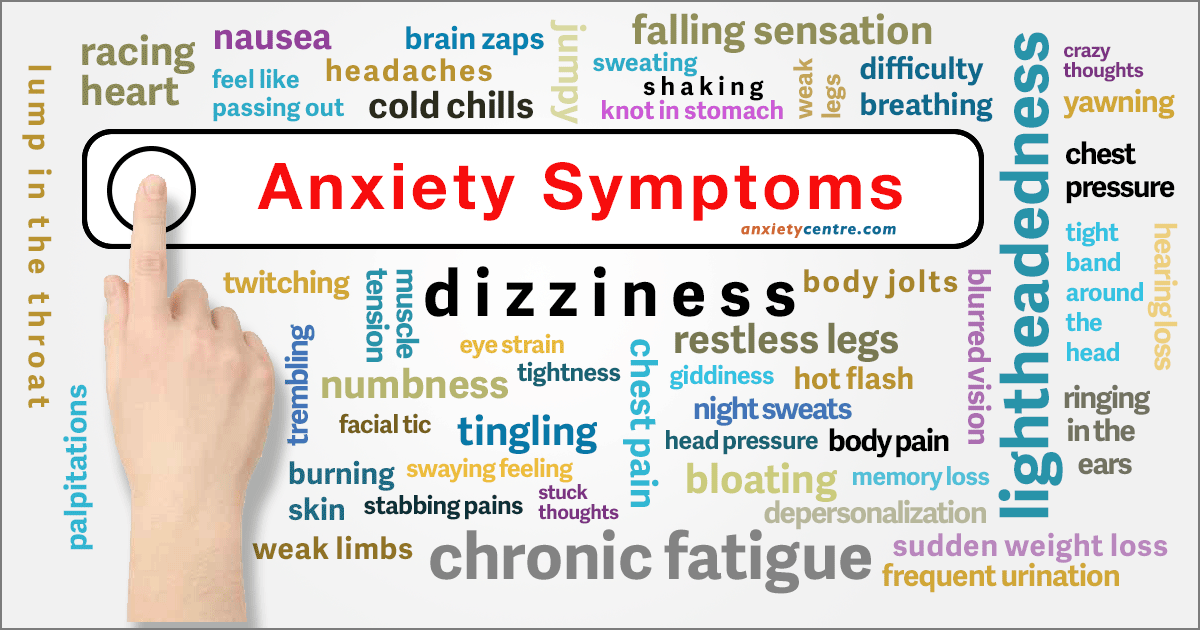 Overall AS is also associated with non-anxiety outcomes
Depression

Substance Use

Suicide


What happens when we look at the primary order facets?
[Speaker Notes: Previous work has indicated that AS cognitive  concerns are the only facet that independently predicts PTSD and depression.  

Most importantly,  emerging empirical work has found that AS  cognitive concerns is associated with suicidality in clinical outpatient samples, patients with PTSD symptomatology, air force cadets and others

But how are AS cognitive concerns and suicidality related?]
AS Cognitive score associated with non-anxiety outcomes
Post-Traumatic Stress Disorder (PTSD)2

Depression3,4

Suicidal Ideation (SI) and Suicide Attempt History5-7
[Speaker Notes: Previous work has indicated that AS cognitive  concerns are the only facet that independently predicts PTSD and depression.  

Most importantly,  emerging empirical work has found that AS  cognitive concerns is associated with suicidality in clinical outpatient samples, patients with PTSD symptomatology, air force cadets and others

But how are AS cognitive concerns and suicidality related?]
AS Cognitive and Suicide Research
Low AS Physical x High AS Cognitive		Suicide Attempt History
Outpatients with PTSD Symptoms
Air Force Cadets
Citizens of Moscow, Russia

AS Cognitive 			  SI
Clinical outpatients
Individuals with HIV
Cigarette Smokers
Anxiety outpatients above distress tolerance
Two Primary Research Questions
Can we effectively reduce AS in “at risk” samples?



If so, will this convey preventative benefits?
AS Focused Preventative Interventions
Schmidt, N. B., Eggleston, A. M., Woolaway-Bickel, K., Fitzpatrick, K. K., Vasey, M. W., & Richey, J. A. (2007). Anxiety sensitivity amelioration training (ASAT): A longitudinal primary prevention program targeting cognitive vulnerability. Journal of Anxiety Disorders, 21, 302–319. doi:10.1016/j.janxdis.2006.06.0028

Keough, M.E., & Schmidt, N.B. (2012). Refinement of a brief anxiety sensitivity reduction intervention. Journal of Consulting and Clinical Psychology, 80, 766-772.9
Overall AS has proven to be amenable to rapid amelioration, but interventions focused on AS Physical

These interventions did yield some change in AS Cognitive concerns

However, given the clear association between suicide and AS Cognitive – it would be important to develop an intervention specifically targeting AS Cognitive
[Speaker Notes: ….because we have converging evidence that AS can be reduced rather easily 

To date the largest AS focused intervention was conducted by Schmidt and colleagues 39. Ps (N = 404) 

ASAT condition consisted of a 30-minute computer presentation followed by 10 minutes with an experimenter. who answered questions about the content of the presentation and provided instructions regarding IE

In a recent replication and extension of the ASAT study, Keough et al., 38 had clincians present the psychoeducational material and give personalized training on IE exercises as well as guide them through a full extinction trial.


Great effects - However, this study involved trained clinicians spending an hour with the participants to demonstrate and supervise IE exercises.   Which greatly increases cost and reduces portability.

Also, these interventions mainly focused on AS physical concerns with barely any information about AS cognitive concerns.]
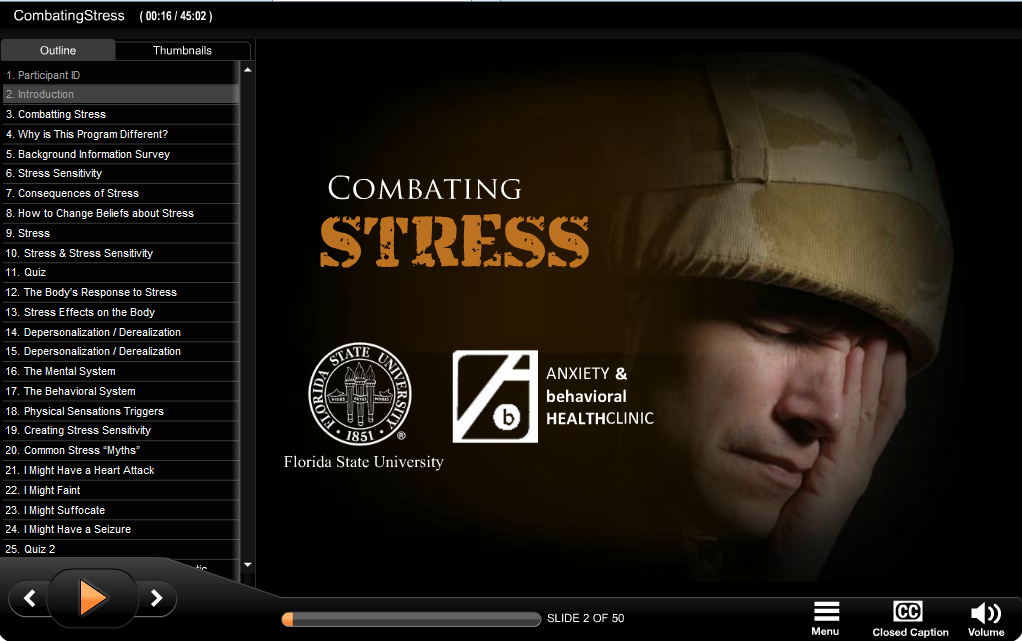 Schmidt, Capron, Medley, & Allan. (2014). Randomized clinical trial evaluating the efficacy of a brief intervention targeting anxiety sensitivity cognitive concerns. JCCP, 82, 1023-1033.10
Overall Project Aims for CAST
Efficacy
Can we effectively reduce AS Cognitive concerns and will this impact suicide outcomes?

Dissemination
Can this be done with a brief, computer-delivered format?
[Speaker Notes: ….because we have converging evidence that AS can be reduced rather easily 

To date the largest AS focused intervention was conducted by Schmidt and colleagues 39. Ps (N = 404) 

ASAT condition consisted of a 30-minute computer presentation followed by 10 minutes with an experimenter. who answered questions about the content of the presentation and provided instructions regarding IE

In a recent replication and extension of the ASAT study, Keough et al., 38 had clincians present the psychoeducational material and give personalized training on IE exercises as well as guide them through a full extinction trial.


Great effects - However, this study involved trained clinicians spending an hour with the participants to demonstrate and supervise IE exercises.   Which greatly increases cost and reduces portability.

Also, these interventions mainly focused on AS physical concerns with barely any information about AS cognitive concerns.]
Computer-based Interventions:
Low cost
Portable
Non-stigmatizing

Also capitalizes on desire for

		 AUTONOMY
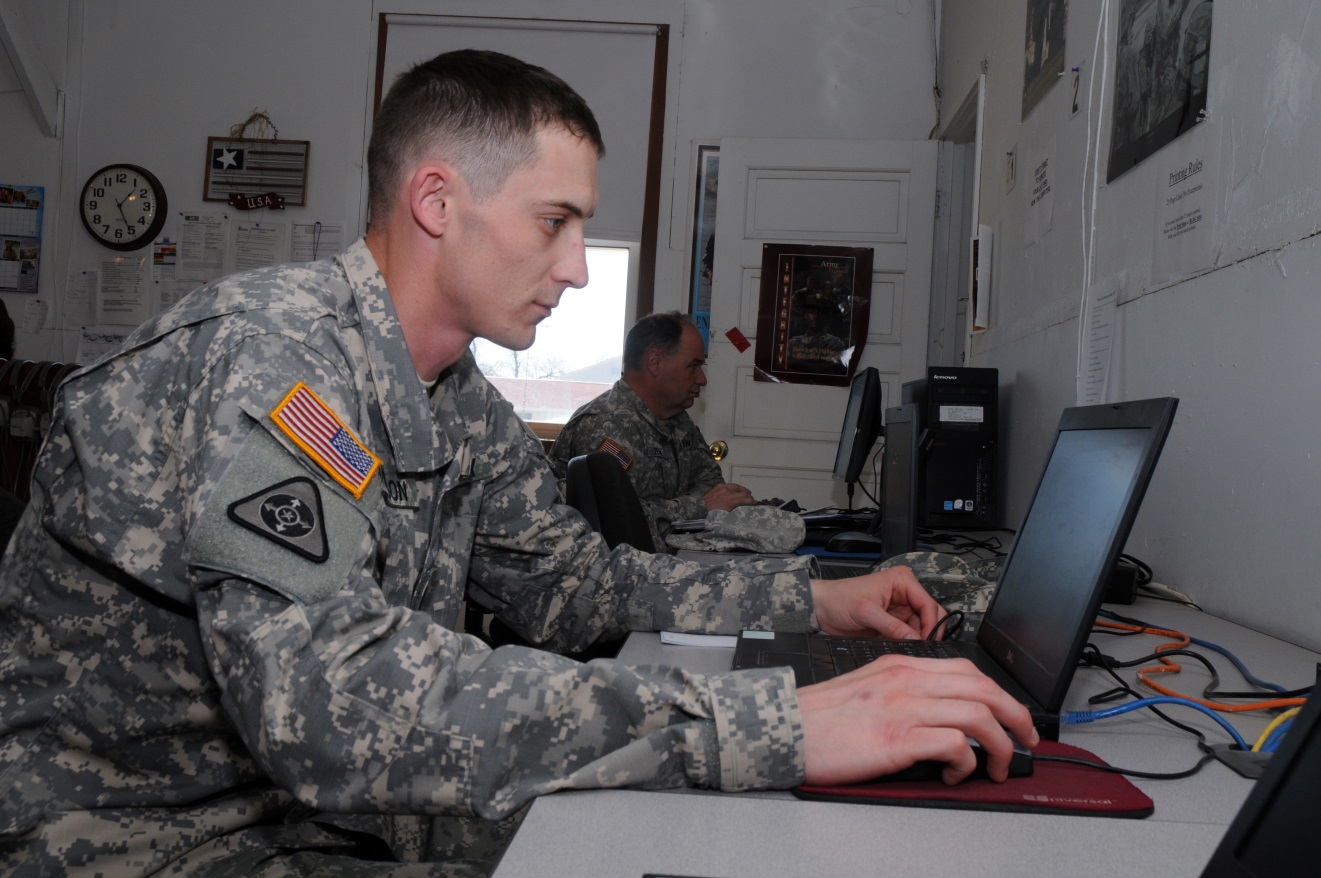 [Speaker Notes: If we really want to do something about decreasing the burden of anxiety disorders we must address these accessibility issues   including this desire to handle things on their own.


This is a tall task to be sure but I think the current intervention meets these criteria.]
Experimental Conditions: CAST (Active)
Psychoeducation
Interoceptive Exposure
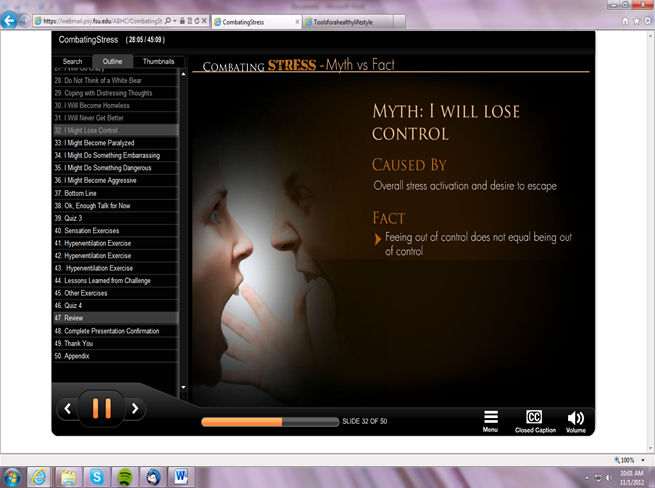 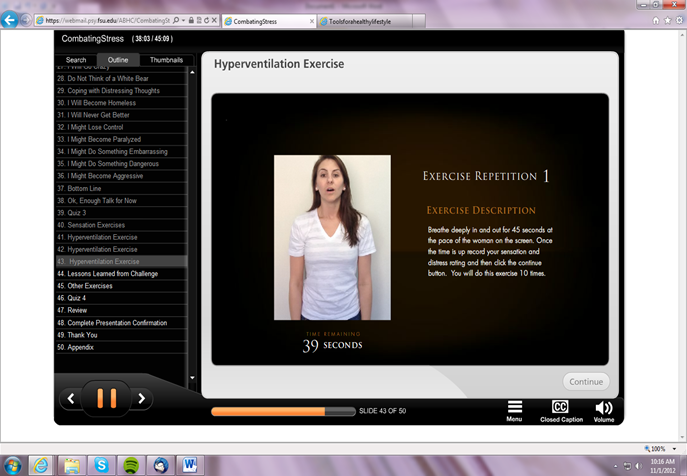 [Speaker Notes: I’ve already shown you some slides from the active condition but here is how it looks when participants begin.  

We really strove to make it professional looking, engaging and interesting.]
CAST Educational Elements
Define stress and its effects on the body
Normalizing unusual and unpleasant feelings
Elaborate on how these stress effects can contribute to certain “myths”
12 myths are discussed
While ideas are understandable, they are also inaccurate
Physical concerns
“I may have a heart attack”
“I may faint”
“I may suffocate”
Cognitive concerns
“I may go crazy”
“I might do something dangerous”
Other Ongoing Studies11-14
CATS
Delivered to actively suicidal sample

DARTS
Includes CBM with a longer follow up

CAST Online
Online Only (Remote) Trial
[Speaker Notes: Reductions for AS cognitive concerns were consistent with our a priori hypotheses.

AS cognitive concerns appear to operate differently than the global AS construct.  Whereas, global AS is most associated with panic disorder and anxiety, AS cognitive concerns appear to be most related to mood/suicidality pathology.  Importantly, this intervention was the firs t to show that a subfactor of AS can be reduced and the first to use a relatively severe community sample

Compare % of psychopathology to other ASAT and AS TX studies to show severity


Suicidality

Our findings are consistent with the only previous report of  this kind – showing smokers who went through an AS augmented smoking treatment had significantly reduced suicidality at post-treatment.]
Summary
Anxiety sensitivity (AS) 
First treatment to target AS Cognitive
Medium to Large ES – appears durable

Suicidal Ideation
Small ES via mediation – longer and expanded outcomes needed
[Speaker Notes: Reductions for AS cognitive concerns were consistent with our a priori hypotheses.

AS cognitive concerns appear to operate differently than the global AS construct.  Whereas, global AS is most associated with panic disorder and anxiety, AS cognitive concerns appear to be most related to mood/suicidality pathology.  Importantly, this intervention was the firs t to show that a subfactor of AS can be reduced and the first to use a relatively severe community sample

Compare % of psychopathology to other ASAT and AS TX studies to show severity


Suicidality

Our findings are consistent with the only previous report of  this kind – showing smokers who went through an AS augmented smoking treatment had significantly reduced suicidality at post-treatment.]
Current Study
The primary objective of the project is to examine the acceptability and feasibility of CAST in OEF/OIF Veterans with heightened Cognitive Anxiety Sensitivity and mild Traumatic Brain Injury (mTBI)

A secondary objective is to present descriptive analyses on cognitive anxiety sensitivity change pre-to-post-intervention
Why focus on OEF/OIF Veterans with mild Traumatic Brain Injury?
Mild traumatic brain injury (mTBI) is highly prevalent among Veterans
 mTBI and PTSD are signature injuries of the wars in Iraq and Afghanistan, they are highly comorbid, and are associated with increased suicide risk
 AS Cognitive has a stronger influence on PTSD symptoms among those with a history of TBI
AS may impact speed & quality of recovery from TBI
[Speaker Notes: Similarly, Albanese and colleagues have found that AS Cog has a stronger influence on PTSD symptoms among those with a TBI history. This might suggest that TBI would strengthen the association between AS Cog and other related outcomes, such as suicide. 

Wood and colleagues (2011) conducted an exploratory study examining the impact of anxiety sensitivity on outcome following minor head injury. It supported the possibility that AS may mediate the perception of and reaction to post-concussion symptoms at an early stage of recovery, increasing the risk of a protracted and incomplete recovery.]
DEFINITIONS
Feasibility15: The ease of administering the intervention
	Assessed by: 
Study eligibility
Enrollment
Intervention completion rates
Acceptability15: Veterans’ perceived suitability of the intervention
	Assessed by:
Client Satisfaction Questionnaire
Narrative Evaluation Interview (qualitative)
Methods & Materials
Inclusion Criteria
Veterans between ages 18-50 years of age at the time of enrollment
Veterans endorse being an OEF/OIF/OND Veteran  confirmed by  eligibility for OEF/OIF clinic via medical record
ASI Cognitive score > 9
mTBI as defined by DoD/VA criteria16
Must be able to provide signed and dated informed consent 

Exclusion Criteria
Participation in conflicting Rocky Mountain MIRECC interventional protocol
Indication of a serious medical condition (as determined by chart review)
[Speaker Notes: (Kate)]
Feasibility15: The ease of administering the intervention
	Assessed by: 
Study eligibility
Enrollment
Intervention completion rates
[Speaker Notes: (Kate)]
Feasibility of Enrollment (Screening N = 227)
[Speaker Notes: (Kate) We began with 227 Veterans who expressed interest in this study. Of those individuals, a bit more than half were ineligible. Then there is this category of “pending”, which means that we have made initial contact or reached out, and are either waiting for scheduling or still need to complete pre-screening. We also have some individuals that we need to reach out to, which is denoted by the “need to contact” piece. And then we have the 11.5% who were eligible. We will discuss these in a moment, but first I’d like to take a look at those who were not eligible. 

To start, I should clarify that to reduce burden on the participants, we discontinued the prescreening as soon as one of the “failure” , or exclusion, criteria was met. So with that, about 11% were not OEF/OIF/OND Veterans. Next, we had 13.2% who endorsed being OEF/OIF/OND Veterans but this could either not be confirmed in their charts or they were not eligible for the clinic (possibly due to length of time since transition to care, or some other circumstance). Then, the biggest proportion of those ineligible were due to not meeting the cognitive ASI criteria of 9 or above.  Then there were some Veterans who reported either no history of TBI or, on the other hand, moderate to severe TBI. And lastly there were some simply not interested anymore, and the final category of “other”]
Screening to Scheduling
[Speaker Notes: (Kate) 19 enrolled and 17 available for analyses– 1 participant was withdrawn & 1 completed the study after analysis for this presentation, so that data was not ready/included.]
Study Visit Flow
Self-Report Measures:
ASI-3 (POST)
Client Satisfaction Questionnaire
Credibility Scale


Qualitative Interview:
Narrative Evaluation of Intervention Interview
Clinical Interviews:
OSU-TBI-ID
SCID-5 – PTSD Module


Self-Report Measures:
ASI-3 (PRE)
BDI-II
PCL-5
Expectancy Scales
Neurobehavioral Symptom Inventory
CAST
 Intervention
[Speaker Notes: Kate   -- typically between 2.5 hr visit with participants, although some fluctuation]
Sample Characteristics (N = 17)
Predominantly male (82.4%), White (88.2%), with a combat deployment (94.1%)
[Speaker Notes: McGarity start]
Acceptability15: Veterans’ perceived suitability of the intervention
	Assessed by:
Client Satisfaction Questionnaire
Narrative Evaluation Interview (qualitative interview)
Client Satisfaction Questionnaire (CSQ)
8 item self-report measure used to assess participants’ satisfaction with the CAST intervention

Rated on a 4-point Likert scale 

Acceptability determined as > 70% of participants scoring > 24
Narrative Evaluation Interview (NEII)
16 item semi-structured interview designed to elicit qualitative responses regarding 4 domains:
Description of the intervention process
Description of the intervention outcome
Evaluation of the intervention process
Evaluation of the intervention outcome

Addition of 2 study specific questions:
Did the intervention change the way you look at your anxiety symptoms?
Did the intervention change the way you look at your physical symptoms?
Acceptability through the Veteran Lens
Theme 1: Increased understanding of stress & stress response

“Ways to combat the feelings of stress. More of a general knowledge of things that you may not have known before”

“I have a better understanding about what physical responses the body has and what those responses cause rather than what it doesn’t cause.  For example the hyperventilation does not cause fainting. Also its good to talk about stuff”
Theme 2: CAST debunks myths about stress

“So what I got from it was the information between the myths versus the realities of the physical responses “

“Focusing on [the myths] and actually addressing those, and then having the practical part of it that someone can actually relate to” 

“Yes, I was just realizing that my heartbeat is really crazy doesn’t mean I’m just going to keel over and die or having an upset stomach it doesn’t mean something is terribly wrong. Its just the body’s physical reactions to endorphins being released”
Theme 3: CAST as potentially interactive and engaging

“I’ve never been a fan of the PowerPoint where it’s just one bullet, one bullet, one bullet. I did like the fact that they had the woman in there, actual someone talking and you can see that” 

“The practical example and actually showing the female. It’s not just like numbers and saying breath, release. It was actually someone doing the motions and so you can keep the time”
Theme 4: CAST format dislikes

“I watched somebody reading a slide to me.  I listened attentively but when listening isn’t required I found that about 20 minutes in, I could have answered texts or done my homework because you could have just looked up and known what the presenter was saying”

“Boredom was a side effect and the hyperventilation caused a little disassociation a little spacey feeling” 

“Dry format”
Theme 5: Technological issues

Internet speed/bandwidth
Program difficulties


“If they could fix it freezing yeah.  I signed up for the same reason, to help Vets in the future”

“The freezing stressed me out a little bit because I’m pretty good with technology”
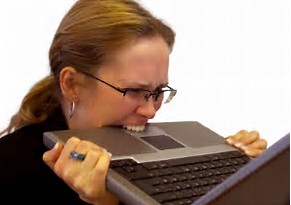 Suggestions for improvement
“You know how they should set this up, if I could just make an artistic suggestion?  TED talk…set up like a TED talk and have him talk through this breathing exercise with the entire audience, right, how powerful would that be.  That would be like a Tony Robbins seminar right, why not put it together like that?”

“Yeah I think that having a group setting, I just do better with groups in general, but I think that doing this in a group setting would be awesome and talking and sharing about what you were going through and what you were feeling at the time, and everyone going through the hyperventilating together and talking about what feelings came to mind”
Benefits
“This is more compact and straight to the point, and it makes it easier for me to take the time off to commit to it” 

“This was way more insightful with the knowledge of what happens and what goes on and why it goes on, why you feel the things you do” 

“The more knowledge about certain issues and problems, the better you are to understand and deal with it, and maybe eventually move past it” 

“It made me understand how my body responds to [anxiety], so when it happens now I know what is going to happen”
Preliminary Descriptive ASI Scores Pre- and Post- CAST Intervention
[Speaker Notes: The ASI Median scores for CAST completers (N=14) is similar to the entire sample (N=17)

Only 3 participants did not complete the CAST intervention, thus their data is less interpretable due to small N]
Summary
Feasibility of the current study has been limited in 2 primary ways:
Recruitment Issues
Potential solutions: Broaden to additional Veteran cohorts; decrease cognitive ASI score required for inclusion
Technological issues
Potential solutions: Create multi-media formats for use in a variety of settings; provide an “offline” version 

Preliminary data support the acceptability of this intervention in Veterans with mTBI
Address technological issues and gather more data
Discussion & Implications
Implementation & Dissemination

Clinical & research implications
Next Steps
Complete acceptability & feasibility pilot study


Submit for funding of an interventional trial
Questions & Comments?
References
Reiss, S., & McNally, R. Expectancy model of fear. (1985). In S. Reiss & R.R. Bootzin (Eds.), Theoretical issues in behavior therapy (pp. 107-121). New York: NY: Academic Press.
 Lang, A. J., Kennedy, C. M., & Stein, M. B. (2002). Anxiety sensitivity and PTSD among female victims of intimate partner violence. Depression and anxiety, 16(2), 77-83.
Naragon-Gainey, K. (2010). Meta-analysis of the relations of anxiety sensitivity to the depressive and anxiety disorders. Psychological bulletin, 136(1), 128.
Tull, M. T., & Gratz, K. L. (2008). Further examination of the relationship between anxiety sensitivity and depression: The mediating role of experiential avoidance and difficulties engaging in goal-directed behavior when distressed. Journal of Anxiety Disorders, 22(2), 199-210.
Capron, D. W., Cougle, J. R., Ribeiro, J. D., Joiner, T. E., & Schmidt, N. B. (2012). An interactive model of anxiety sensitivity relevant to suicide attempt history and future suicidal ideation. Journal of Psychiatric Research, 46(2), 174-180. Clinical Psychology. 2014;82(6):1023-1033. doi: 0.1037/a0036651
Capron, D. W., Norr, A. M., Macatee, R. J., & Schmidt, N. B. (2013). Distress tolerance and anxiety sensitivity cognitive concerns: testing the incremental contributions of affect dysregulation constructs on suicidal ideation and suicide attempt. Behavior Therapy, 44(3), 349-358.
Capron, D. W., Kotov, R., & Schmidt, N. B. (2013). A cross-cultural replication of an interactive model of anxiety sensitivity relevant to suicide. Psychiatry research, 205(1), 74-78.
Schmidt, N. B., Eggleston, A. M., Woolaway-Bickel, K., Fitzpatrick, K. K., Vasey, M. W., & Richey, J. A. (2007). Anxiety sensitivity amelioration training (ASAT): A longitudinal primary prevention program targeting cognitive vulnerability. Journal of Anxiety Disorders, 21, 302–319. doi:10.1016/j.janxdis.2006.06.002
Keough, M.E., & Schmidt, N.B. (2012). Refinement of a brief anxiety sensitivity reduction intervention. Journal of Consulting and Clinical Psychology, 80, 766-772.
Schmidt, Capron, Medley, & Allan. (2014). Randomized clinical trial evaluating the efficacy of a brief intervention targeting anxiety sensitivity cognitive concerns. JCCP, 82, 1023-1033.
Schmidt, N. B., Capron, D. W., Raines, A. M., & Allan, N. P. (2014). Randomized clinical trial evaluating the efficacy of a brief intervention targeting anxiety sensitivity cognitive concerns. Journal of consulting and clinical psychology, 82(6), 1023.
Schmidt, N. B., Norr, A. M., Allan, N. P., Raines, A. M., & Capron, D. W. (2017). A randomized clinical trial targeting anxiety sensitivity for patients with suicidal ideation. Journal of consulting and clinical psychology, 85(6), 596.
Short, N. A., Fuller, K., Norr, A. M., & Schmidt, N. B. (2017). Acceptability of a brief computerized intervention targeting anxiety sensitivity. Cognitive behaviour therapy, 46(3), 250-264.
Norr, A. M., Gibby, B. A., Fuller, K. L., Portero, A. K., & Schmidt, N. B. (2017). Online Dissemination of the Cognitive Anxiety Sensitivity Treatment (CAST) Using Craigslist: A Pilot Study. Cognitive Therapy and Research, 1-10.
Feeley N, Cossette S, Côté J, et al. The importance of piloting an RCT intervention. Can J Nurs Res. 2009; 41(2):85-99. 
Department of Veterans Affairs and Department of Defense. (2009). VA/DOD clinical practice guideline for management of concussion/mild traumatic brain injury. Retrieved December 2016, from http://www.healthquality.va.gov/mtbi/concussion_mtbi_full_ 1_0.pdf
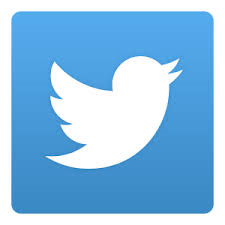 Use your smartphone to visit the Rocky Mountain MIRECC website
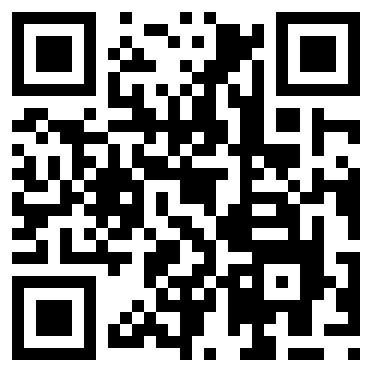 @RMIRECC
www.mirecc.va.gov/visn19
Thanks to our collaborators, Veteran participants, 
and all who made this possible!
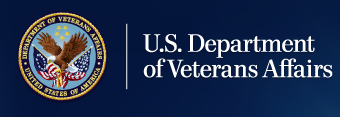